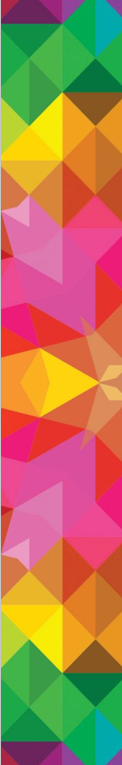 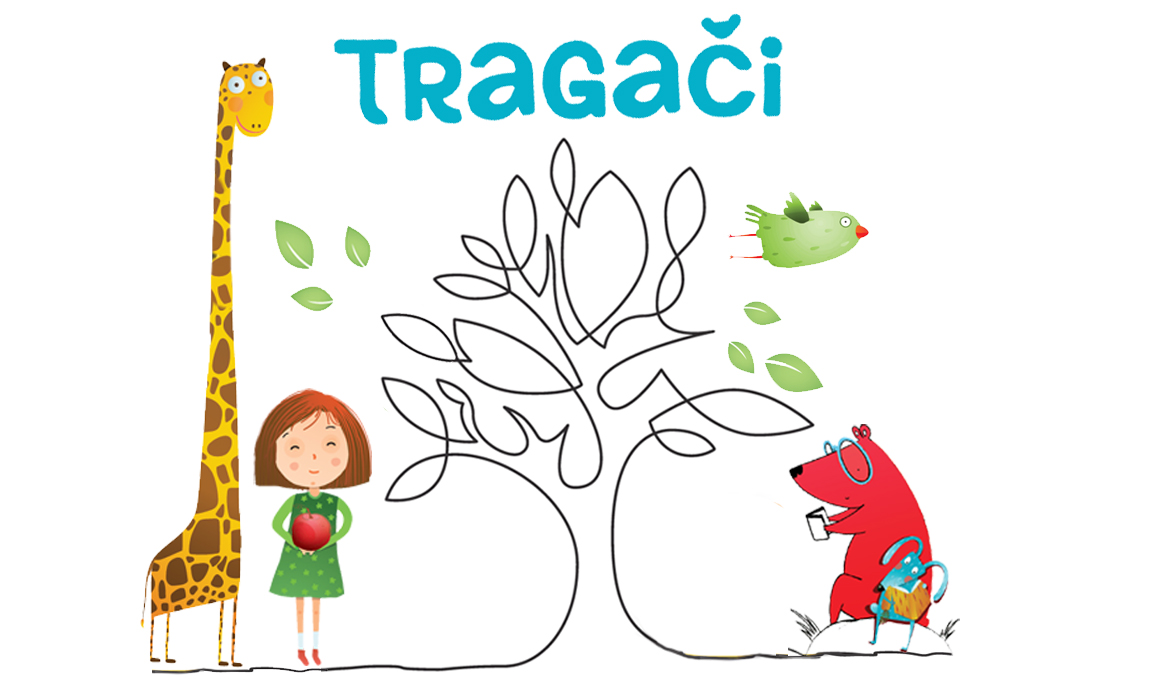 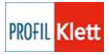 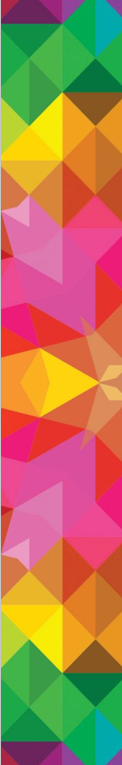 Ponovimo
Gdje su nekada davno živjeli Hrvati?
Kada su se doselili na prostor današnje Hrvatske?
Tko ih je vodio u seobi na jug?
Što je Hrvate privuklo da se nasele u današnju domovinu?
Što se promijenilo kod Hrvata nakon primanja kršćanstva?
Čime su se bavili Hrvati u novoj domovini?
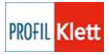 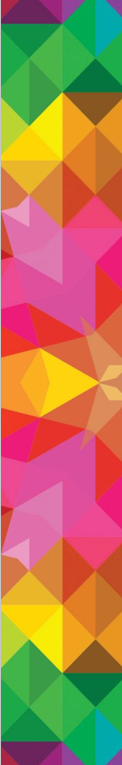 PRVI HRVATSKI VLADARI
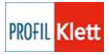 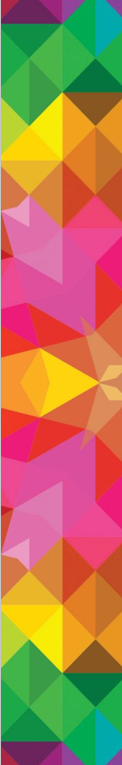 Početkom 9. stoljeća Hrvati osnivaju dvije kneževine.
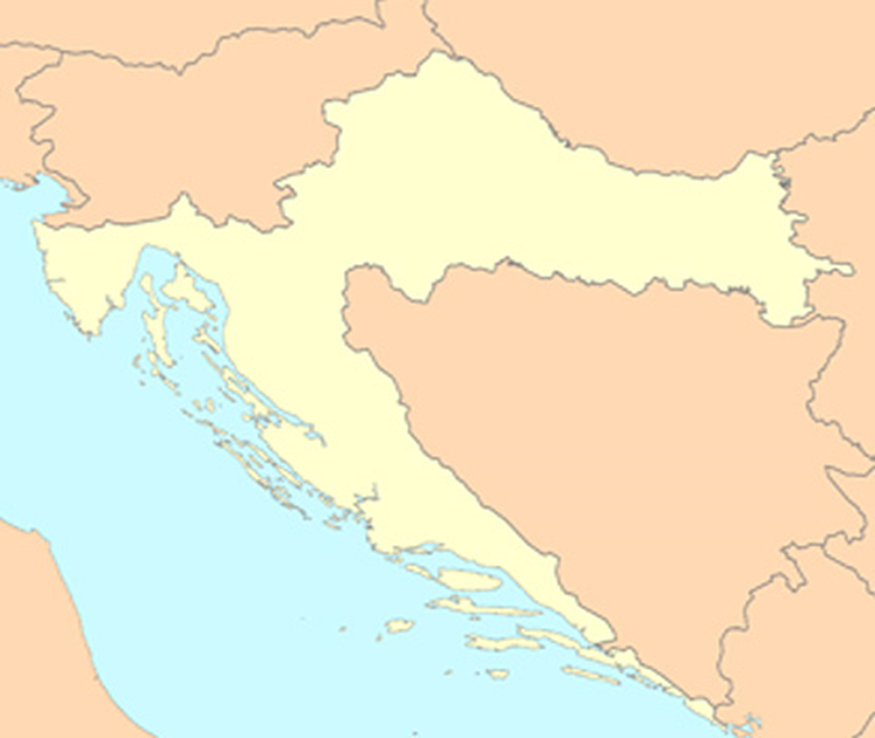 Posavska Hrvatska
Kneževina Primorska
ili 
Primorska Hrvatska
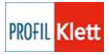 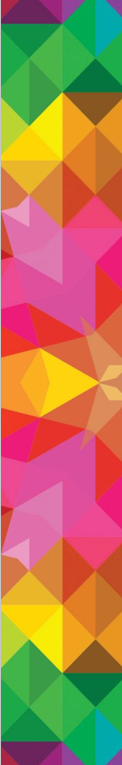 Nakon doseljenja Hrvati su osnovali dvije kneževine (države kojima vlada knez): Posavsku i Primorsku Hrvatsku.
Kneževinama je vladao knez.
Knez Primorske Hrvatske bio je Borna (stolovao je u Lici).
Kneževina Primorska Hrvatska obuhvaćala je prostor od Istre do Makarske.
Knez Panonske ili Posavske Hrvatske bio je knez Ljudevit. On je stolovao u Sisku.
Panonska ili Posavska Hrvatska prostire se sjeverno od planine Gvozd do rijeke Drave.
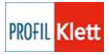 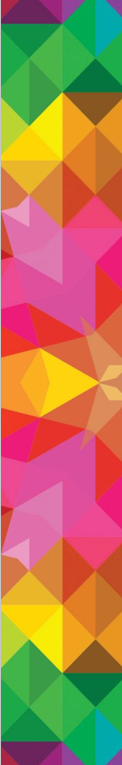 Najpoznatiji knez bio je knez Trpimir – prvi vladar u obitelji Trpimirovića. 
Knez Trpimir u 9. stoljeću bio je osnivač dinastije Trpimirovića.
Dinastija – nasljedna vladarska obitelj
Nakon njegove smrti polovinom 9. st. njegovi potomci postaju vladari.
Uspjeli su osigurati neovisnost hrvatske kneževine. Vladali su do početka 12. st.
Trpimir je imao 3 sina, ali ga niti jedan 
nije naslijedio.
Naslijedio ga je knez Domagoj.
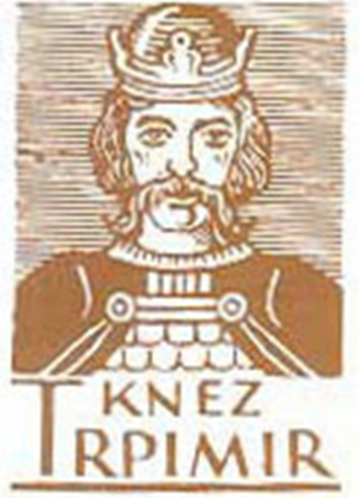 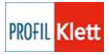 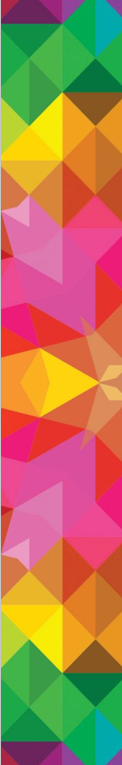 KNEZ/KRALJ Tomislav
U 10. st. ojačao je vojsku na kopnu i moru te je ujedinio Posavsku i Primorsku Hrvatsku.
925. godine je okrunjen za hrvatskoga kralja na Duvanjskom polju pa je Hrvatska postala kraljevina.
Dobio je crkveno priznanje Svetog Oca (pape).
928. godine nestaje – proglašen mrtvim u vrijeme velikih sukoba između Hrvatske katoličke crkve i Latinske katoličke crkve. Sukobili su se oko toga koja će katolička crkva biti jedina zakonita crkva u Hrvatskoj.
Nakon Tomislavove smrti Hrvatska je oslabila i izgubila dio svoga kraljevstva.
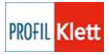 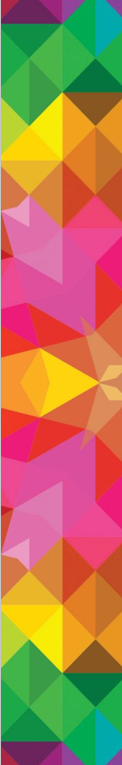 KRALJ PETAR KREŠIMIR IV.

Vladao je Hrvatskom u 11. stoljeću.
Obnovio je hrvatsko kraljevstvo i ponovno ujedinio sve njegove dijelove.
Stolovao u Biogradu.
Nazvao se kraljem Hrvatske i Dalmacije, a pod svojom je vlašću imao dio Slavonije i Bosne.

Jadransko more naziva „našim morem”.
Potiče izgradnju gradova: Šibenika, Nina, Knina.
Šibenik se naziva Krešimirov grad.
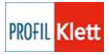 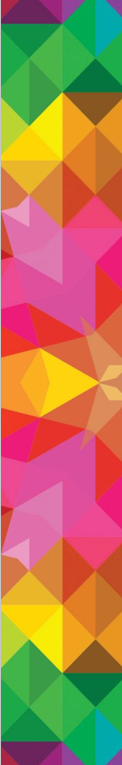 U Zadru je osnovao znameniti benediktinski samostan.
Vodila ga je opatica Čika koju je Petar Krešimir IV. nazivao sestrom.
Naslijedio ga je Dmitar Zvonimir.
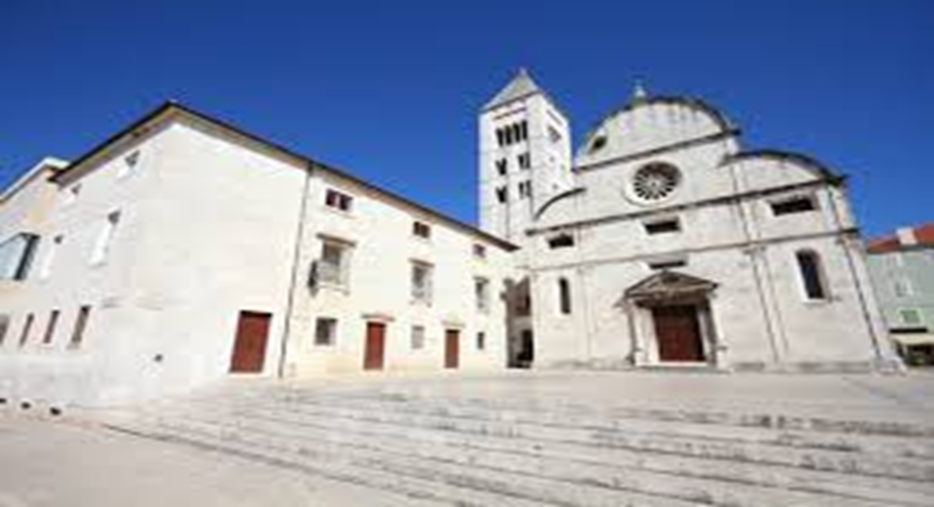 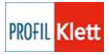 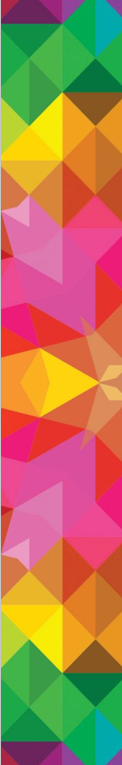 KRALJ DMITAR ZVONIMIR
I on se brinuo o crkvi i biskupima, jačao je gospodarstvo i poticao kulturni razvoj.
U Solinu ga je Papin izaslanik okrunio kraljem, a za uzvrat Zvonimir je Papi obećao vjernost.
Stolovao je u Kninu, zbog čega se Knin naziva Zvonimirovim gradom.
Darovao je zemlju samostanu sv. Lucije na otoku Krku.
Ime mu je zabilježeno na Bašćanskoj ploči – 
„Zvonimir, kralj hrvatski” – glagoljicom.
Nije imao sina pa se nakon njegove smrti nije znalo tko će ga naslijediti.
Naslijedio ga je Petar Svačić.
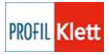 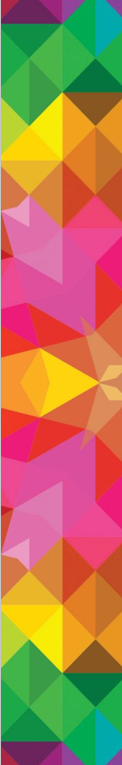 Legenda o kletvi kralja Zvonimira

Udžbenik, str. 56.
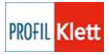 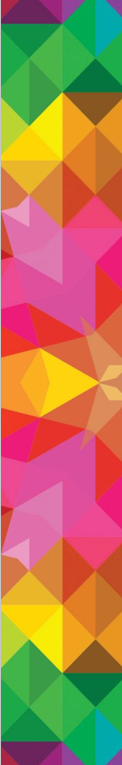 BAŠĆANSKA PLOČA
Bašćanska ploča nastala je oko 1100. godine. Jedan je od najstarijih spomenika pisanih na hrvatskome jeziku glagoljicom.
Pronađena polovinom 19. stoljeća u blizini Baške na otoku Krku.
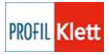 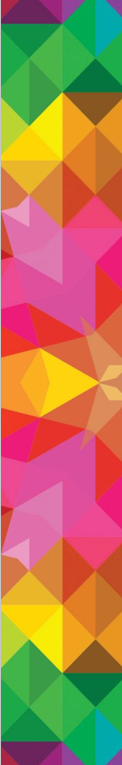 KRALJ PETAR SVAČIĆ

Nasljednik kralja Zvonimira.
Izabralo ga je hrvatsko plemstvo.
Doživio poraz u bitki na planini Gvozd u sukobu s ugarskim kraljem Kolomanom (Petar je poginuo).
Bio je posljednji hrvatski vladar.
Nakon njegove smrti krunu je naslijedila mađarska obitelj njegove supruge Jelene pa je 1102. godine hrvatsko kraljevstvo ušlo u zajedničku državu s Mađarima.
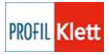 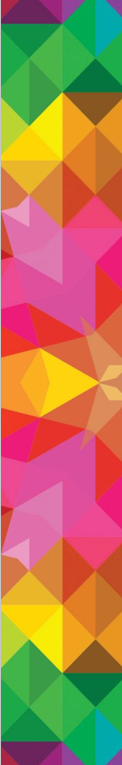 GLAGOLJICA je prvo hrvatsko pismo. Hrvati su se služili glagoljičnim pismom cijelo tisućljeće, od 9. do 19. stoljeća.
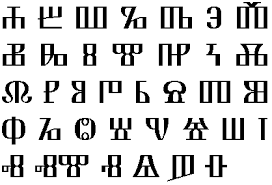 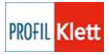 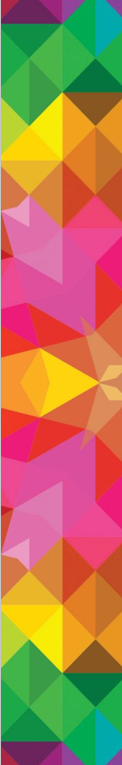 PRVI HRVATSKI VLADARI
- dvije kneževine (države kojima vlada knez): Posavska i Primorska Hrvatska.
Kneževinama je vladao knez.
Knez Primorske Hrvatske – Borna (stolovao je u Lici).
Kneževina Primorska Hrvatska obuhvaćala je prostor od Istre do Makarske.

Knez Panonske ili Posavske Hrvatske – Ljudevit. On je stolovao u Sisku.
Panonska ili Posavska Hrvatska prostire se sjeverno od planine Gvozd do rijeke Drave.
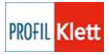 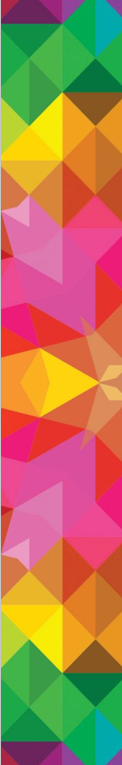 knez Trpimir – dinastija Trpimirović, vladaju od 9. -12. stoljeća, imao je 3 sina (niti jedan nije nasljednik), naslijedio ga je knez Domagoj.

Knez/kralj Tomislav
Ujedinio  je Posavsku i Primorsku Hrvatsku.
925. godine je okrunjen za hrvatskoga kralja na Duvanjskom polju pa je Hrvatska postala kraljevina.
Dobio je crkveno priznanje Svetog Oca (pape).
928. godine nestaje – proglašen mrtvim
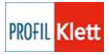 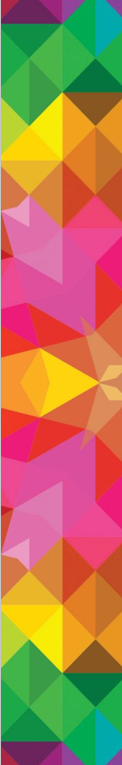 KRALJ PETAR KREŠIMIR IV.
Vladao u 11. stoljeću.
Obnovio je hrvatsko kraljevstvo i ponovno ujedinio sve njegove dijelove.
Stolovao u Biogradu gdje se i okrunio za hrvatskoga kralja.
Potiče izgradnju gradova: Šibenika, Nina, Knina.
Šibenik se naziva Krešimirov grad.
Naslijedio ga je Dmitar Zvonimir.
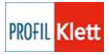 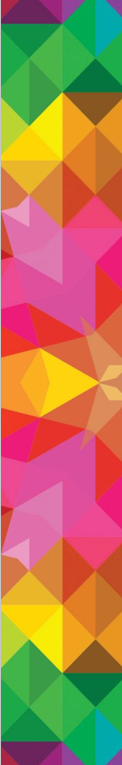 KRALJ DMITAR ZVONIMIR
U Solinu ga je papin izaslanik okrunio kraljem.
Stolovao je u Kninu, zbog čega se Knin naziva Zvonimirovim gradom.
Ime mu je zabilježeno na Bašćanskoj ploči – „Zvonimir, kralj hrvatski” – glagoljicom.
Nije imao sina pa se nakon njegove smrti nije znalo tko će ga naslijediti. Naslijedio ga je Petar Svačić.
BAŠĆANSKA PLOČA – udžbenik, str. 54.
KRALJ PETAR SVAČIĆ
Doživio poraz u bitki na planini Gvozd u sukobu s ugarskim kraljem Kolomanom (Petar je poginuo).
Bio je posljednji hrvatski vladar. 
1102. godine Koloman je postao hrvatsko-ugarski kralj.
GLAGOLJICA
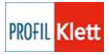 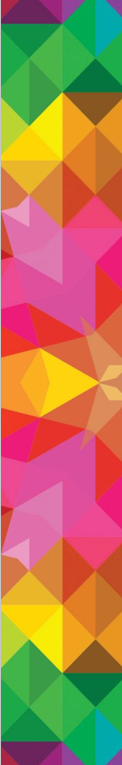 VJEŽBA
1. Ujedinitelj hrvatske države i njen prvi kralj bio je _______________.
2. Kralj Petar Krešimir IV. stolovao je u gradu na obali Jadranskog mora koji se zove __________.
3. Posljednji hrvatski kralj zvao se ______________.
4. Koloman je 1202. godine postao hrvatsko-ugarski kralj.   	DA	NE
5. Bašćanska ploča na kojoj je uklesano ime hrvatskog kralja Zvonimira pronađena je na hrvatskom otoku:
	a) Rabu		b) Krku		c) Cresu.
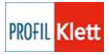 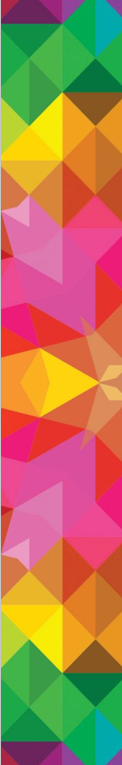 DOMAĆA ZADAĆA
Udžbenik, str. 53., 54. i 55.
Osmislile: Josipa Masnić i Kristina Knežević, OŠ Bartula Kašića, Zadar
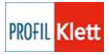